CANNABIS OPT-OUT AUTHORIZATION PURSUANT TO THE MRTA
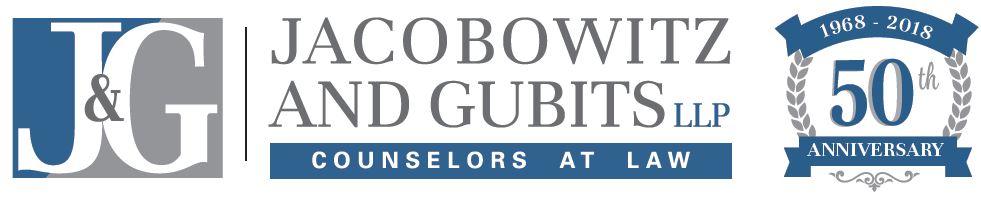 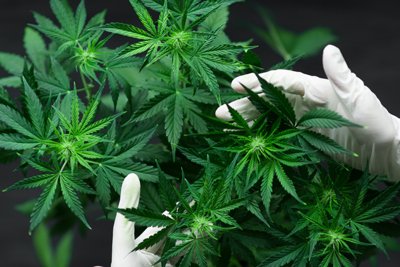 June 28, 2021 
presented by
Marissa Weiss, Esq.
Overview and Procedures
The MRTA
On March 31, 2021, New York State legalized recreational marijuana for adult use
New York State created the Office of Cannabis Management
The Marijuana Regulation and Taxation Act (MRTA) creates a first in the nation comprehensive regulatory structure to oversee the licensure, cultivation, production, distribution, sale and taxation of medical, adult-use and cannabinoid hemp
Individuals
Legal for adults aged over 21
Possess up to 3 ounces and up to 24 grams of concentrated cannabis
Cannot operate a vehicle or use on work premises and is prohibited where smoking tobacco is prohibited
Decriminalized –records automatically expunged
Home grow: not allowed until no later than 18 months after the first adult-use retail sale in NYS
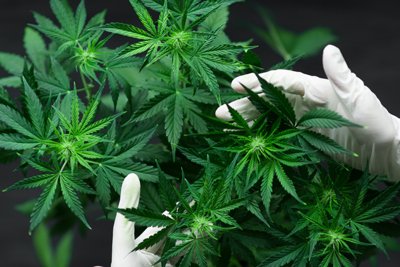 Licenses
The Office of Cannabis Management (OCM) is charged with issuing licenses for businesses to participate in the adult-use, medical and cannabinoid hemp industries
Types of Licenses
Cultivator License
Processor License
Distributor License
Retail Dispensary License
On-site Consumption License
Microbusiness License
Delivery License
Nursery License
Small Business Cooperative License
Registered Organization License (medical)
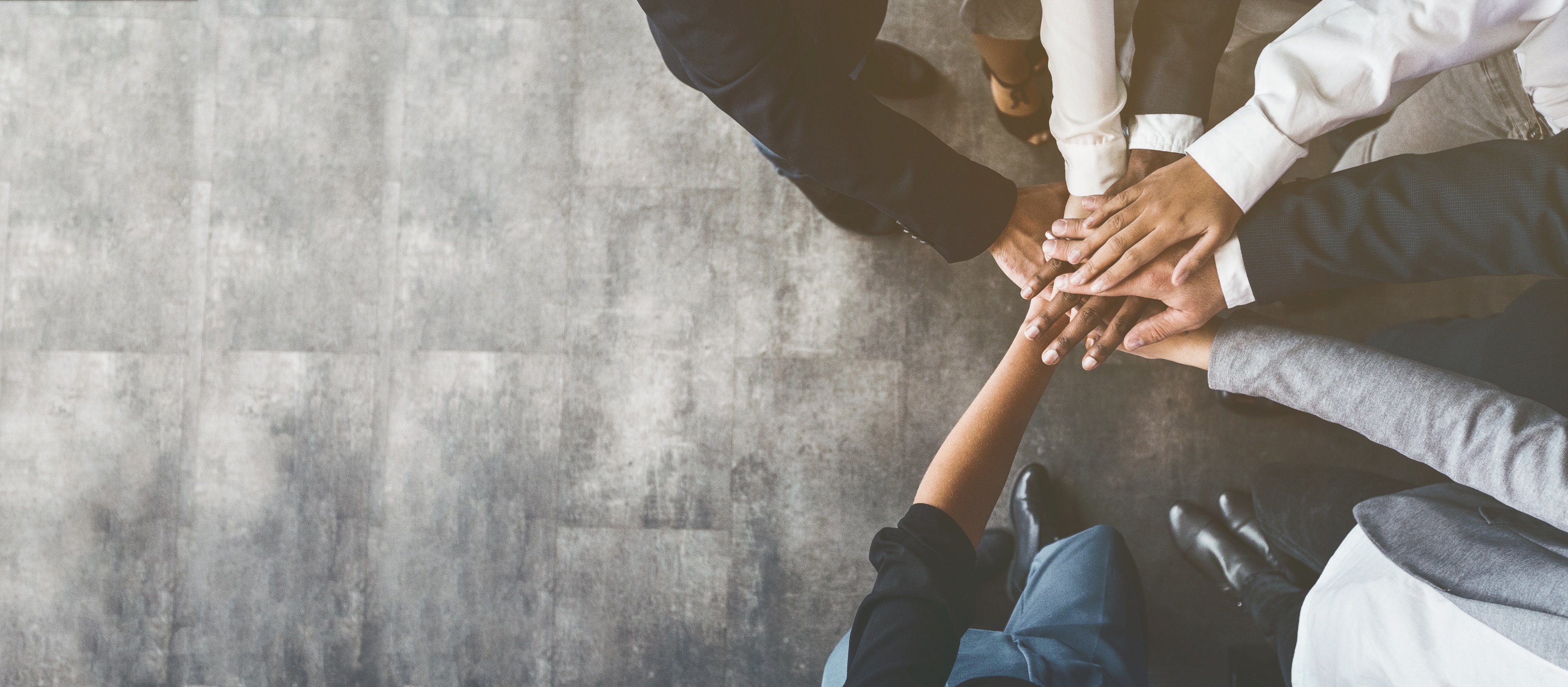 It is a goal that 50% of licenses to be awarded to these groups:

Individuals from communities disproportionately impacted by the enforcement of cannabis prohibition
Minority owned businesses
Women owned businesses
Minority and women owned businesses
Distressed farmers
Service-disabled veterans
Licenses: Social Equity Component
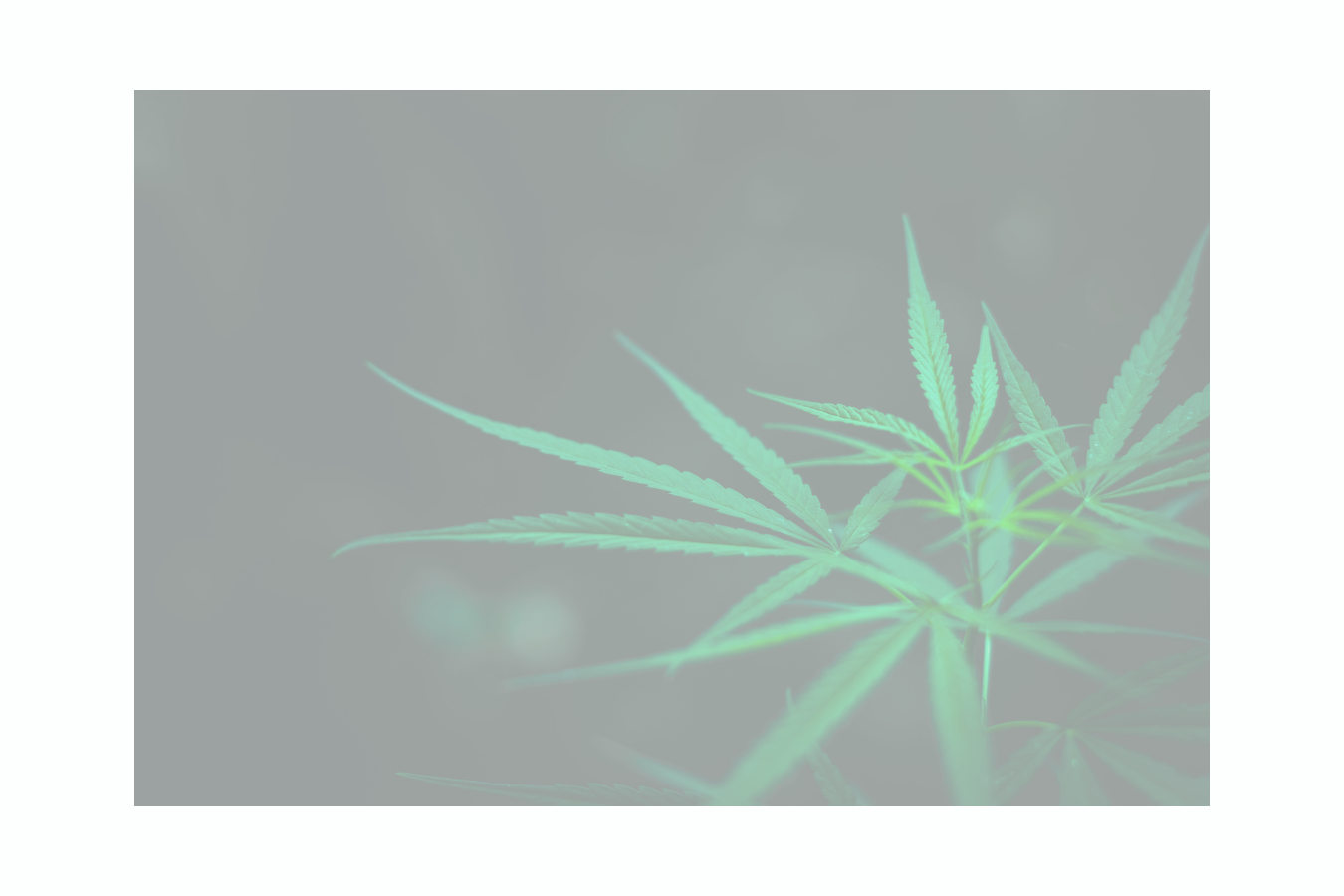 Retail Licenses
Two types of commercial marijuana retail sales (direct to consumers) are now legalized:  

Retail Dispensaries 
storefronts where purchasers obtain marijuana products and must take them away—no on-site consumption 

On-premises consumption sites
   Lounge-like locations where the public can purchase marijuana products, but must consume on-site
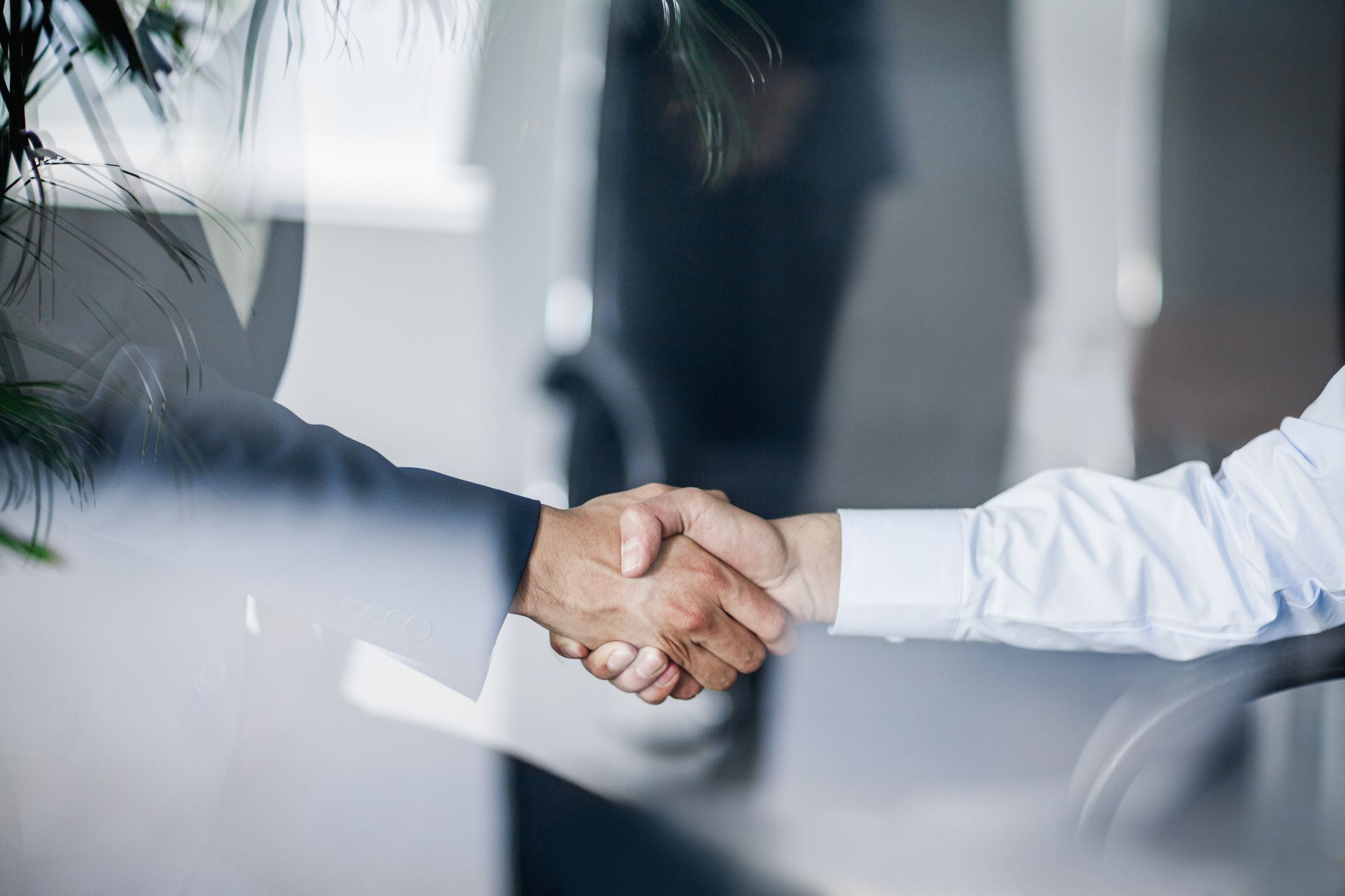 Zoning/Land Use Concerns
Opt-Out by December 31, 2021
Must pass a law to opt-out of retail dispensaries and/or on-site consumption facilities but cannot opt-out of recreational use or consumption
Can always opt-back in 
Community members should be thinking about what a community can do to encourage (or discourage) their municipality to allow or disallow retail dispensaries/consumption facilities in their community
Similarly, municipal officials should be thinking about whether they want to opt-in (or out) and the potential reasons for doing so, including the tax implications
Municipal Opt-Out Authorization
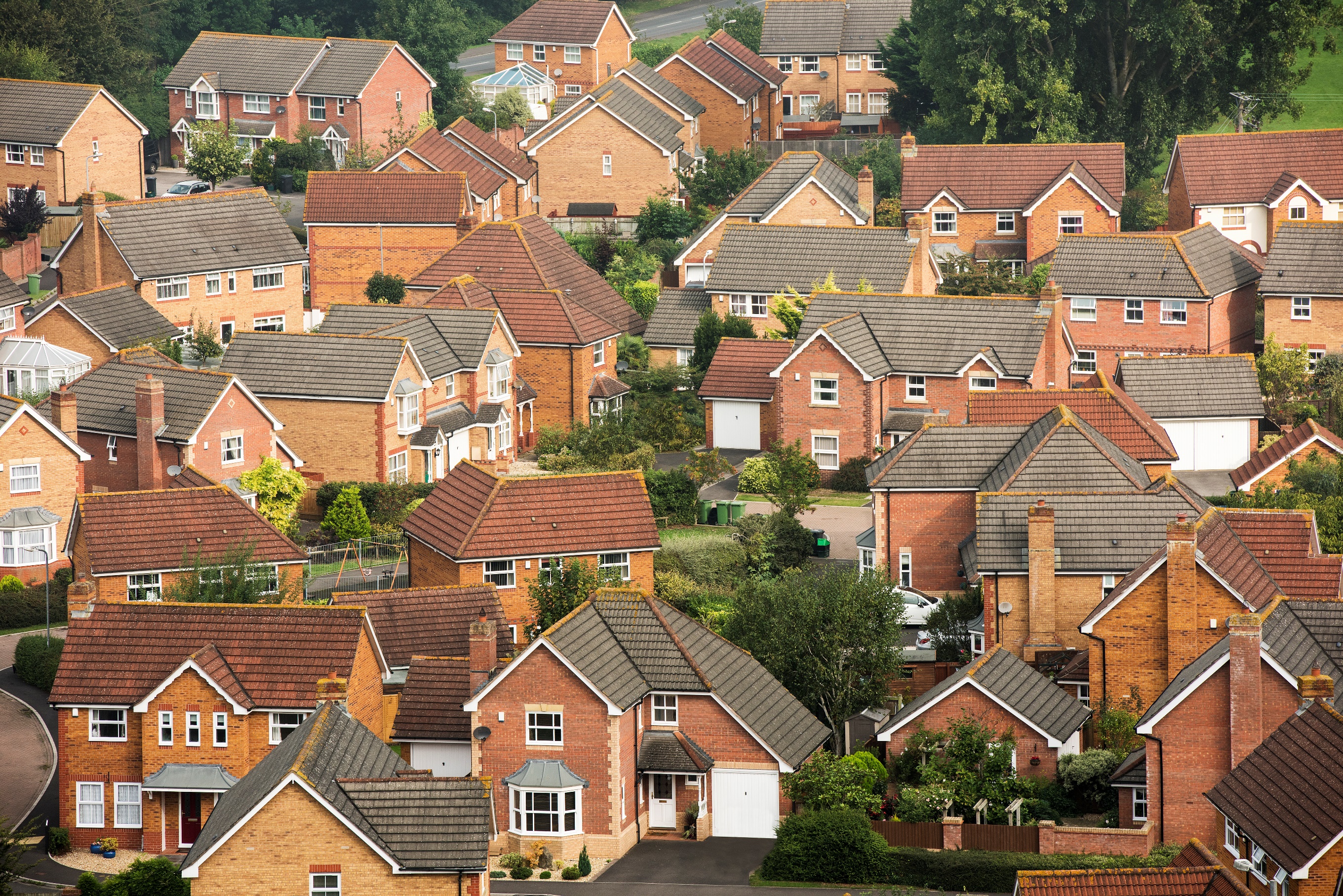 Opt-In Versus Out
Taxes
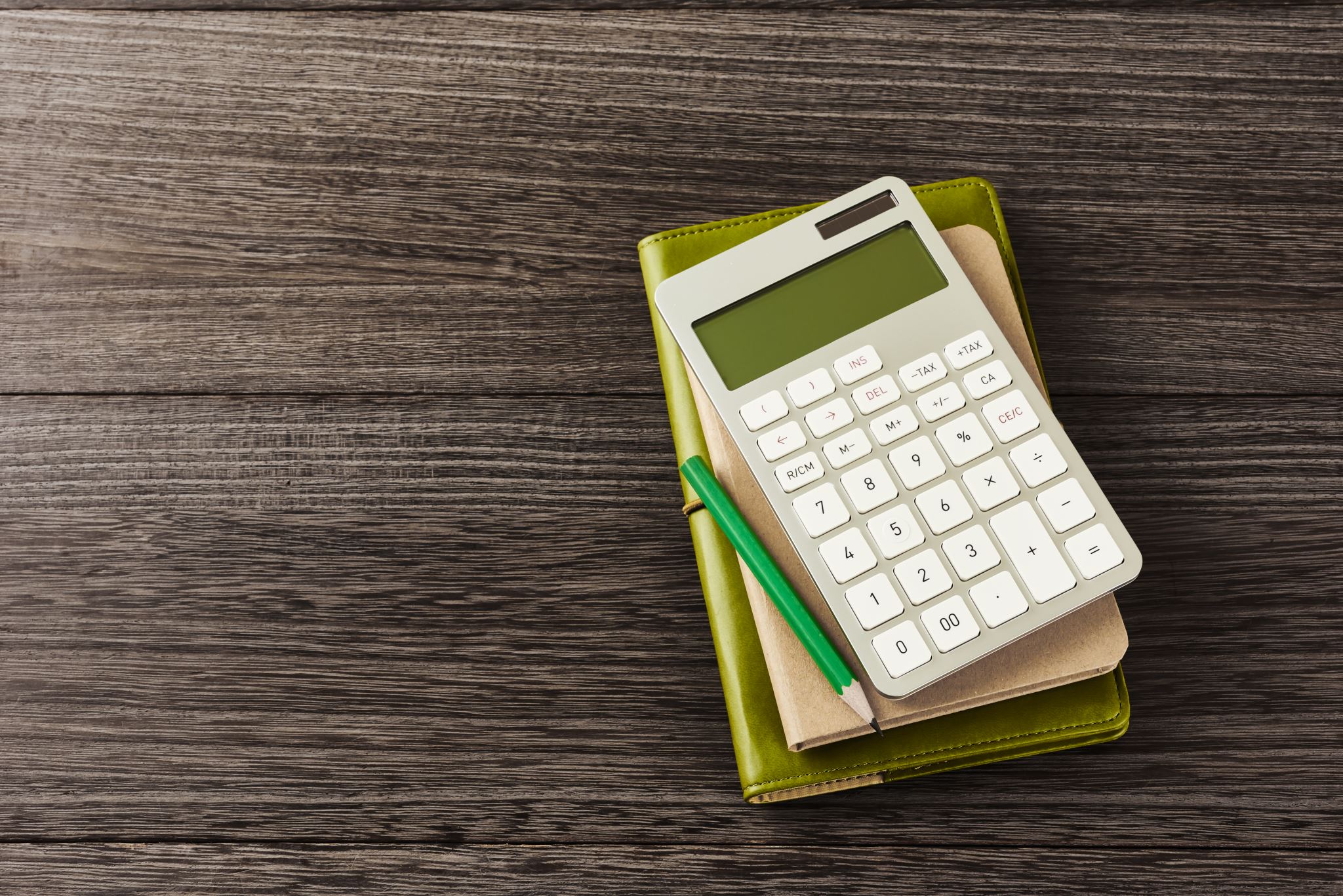 State Taxes
Timeframe for Adoption of A Local Opt-Out
Two tracks:
Local law is adopted subject to permissive referendum…referendum is held only if a lawful petition requesting referendum is submitted OR
Local law is adopted and submitted to a referendum upon the Board’s own motion, eliminating need for petition 
Choosing a track depends on whether the Board wants to utilize the general November 2 election as the potential referendum date
If yes, Orange County BoE needs the ballot language by August 2 pursuant to Election Law 4-108 (3 months prior to election)
Issue is that if Track 1 chosen, petition could be filed after August 2 deadline 
If Board wants upfront clarity as to whether a referendum will be held, Board should consider Track 2. Track 1 is riskier because petition may or may not be filed on time (electorate has 45 days from adoption) 
If a special election is held, 3-month deadline also applies
Note that the BoE will need to time any special election around the Nov 2 general election—logistics and voting machine sequestration requirements 
Full timeline for each track was provided to Board in June 9, 2021 memorandum
Referendum cannot be held less than 60 days after petition filed
Another Protection:Notification to Potential Host Municipalities of Adult-use Retail Dispensary or On-site Consumption License
Not less than 30 days nor more than 270 days before filing an application with the state for licensure as an adult-use retail dispensary or an on-site consumption establishment, an applicant must notify the municipality where the premises are located of the applicant’s intent to file such an application. 
Such notification must be made to the Town Clerk in which the designated premises are located by certified mail, return receipt requested, overnight delivery or personal service. 
The notice shall be on a standardized form and will include information such as the name of the applicant, trade name of the establishment, address of the establishment, and a statement indicating what the application is for (i.e. new establishment, transfer, renewal or alteration). 
The Town shall have the option to submit an opinion in favor of or against a license—state must respond!
Another Option: Reasonable “Time, Place, Manner” Zoning Restrictions
Option if the Town does not opt-out
Would not occur until after regulations are issued and enacted, i.e. likely 2022
May adopt local laws establishing reasonable time(s), place(s) and operational restrictions on retail dispensaries and/or on-site consumption facilities 
Municipalities may incorporate these local controls within their zoning codes
However, cannot adopt regulations that make the operation of licensed retail dispensaries or on-site consumption sites “unreasonably impracticable” as determined by the CCB. 
What that means will likely be addressed by forthcoming regulations
Examples of “Time, Place, Manner” Restrictions
Distance requirements: specifying minimum distance away from residentially zoned areas and facilities in which families and children congregate
“Concentration” restrictions: preventing facilities from locating within a certain distance from another facility 
Hours of operation restrictions 
Signage requirements: needs to be content-neutral, First Amendment concerns 
It is currently unclear whether municipalities will be allowed to similarly regulate other types of licenses and/or be allowed to subject such facilities to Planning Board approval 
Municipalities can reasonably regulate actions/conduct of personal cultivation—regulations from OCM are forthcoming (e.g. registration requirements, privacy and safety concerns such as fencing)
Municipal regulation of smoking cannabis: can prohibit where smoking tobacco prohibited
Already prohibited in schools, workplaces, and cars via MRTA
Contact Us
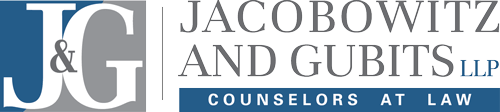 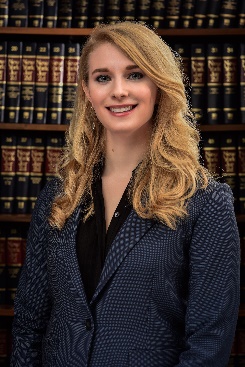 Marissa Weiss, Esq. 
Jacobowitz and Gubits
Telephone:  (845) 778-2121
www.jacobowitz.com